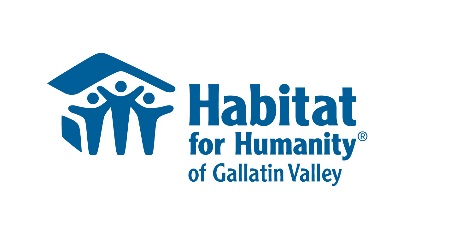 Habitat for Humanity Selection Process
Myths:
	No Free Lunch
		Partner Families have to earn their home
		Have a mortgage and taxes to pay
		Required Road to Home and Financial Classes
 
Construction:
		Houses are built by volunteers and 
		partner families
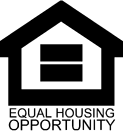 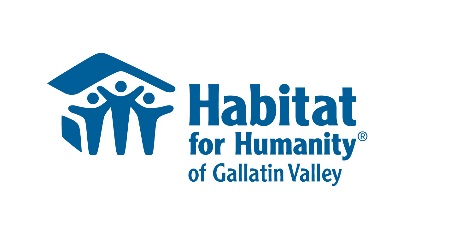 Habitat for Humanity Selection Process
Application Process:

	Rolling vs Set times

	Income Levels – 25 to 45% of AMI 

	No Prior Home ownership

	Live within service area – min of 1 yr.
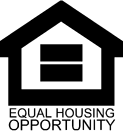 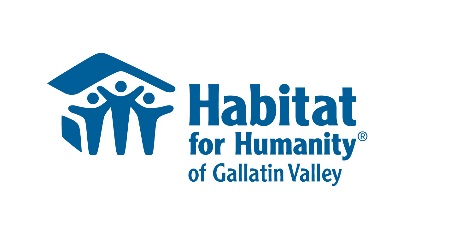 Habitat for Humanity Selection Process
Application Process:

	Need for sustainable living environment
			Health and safety issues

	Willingness to complete requirements
			500 hours of sweat equity
			Road to Home Class
			Financial Planning Class
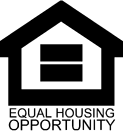 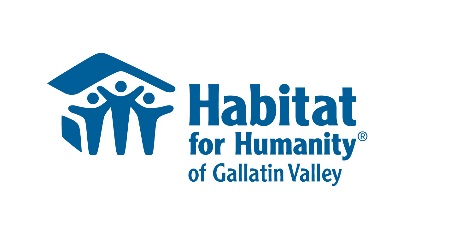 Habitat for Humanity Selection Process
Application Process:

	Verify stable income

	Credit score – dig deeper into Credit Report
				What’s in it?

	Verification of debt and what family is 
		doing about it
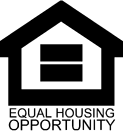 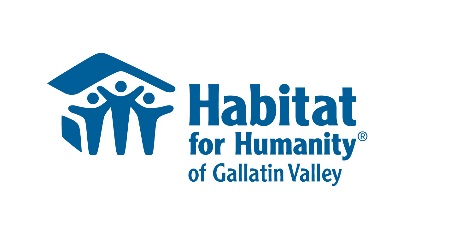 Habitat for Humanity Selection Process
Application Process:

	Matrix of projected construction cost
		What mortgage might be
		Capacity to handle mortgage – taxes
		and insurance
		What’s left over to pay on 
			Living expenses
			Pay down debt – improve credit
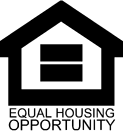 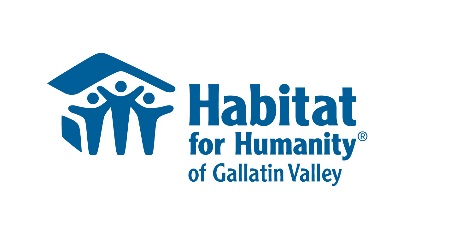 Habitat for Humanity Selection Process
Application Process:

	Current Rent Payment vs Mortgage
		
		Rent $900 to $1100 

		Mortgage from $500 to $550
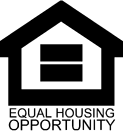 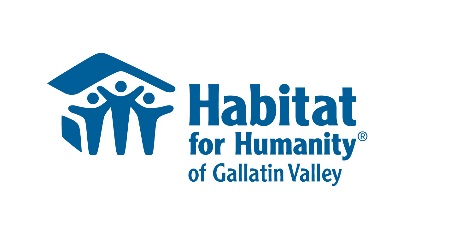 Habitat for Humanity Selection Process
Application Process:

		Income Range for Family size
		 matched against the AMI for service area

	Based on AMI for Gallatin Valley $74,100 for 
	2014				

		30% to just over 50% of AMI
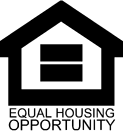 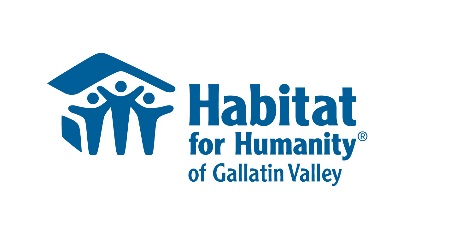 Habitat for Humanity Selection Process
Application Process:
		
Family 3	$1604-2666 a month ($19248 – $31992)

Family 4	$1779-2962 a month ($21348- $35544)

Family 5	$ 1925-3200 a month ($23100-$38400)
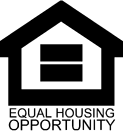 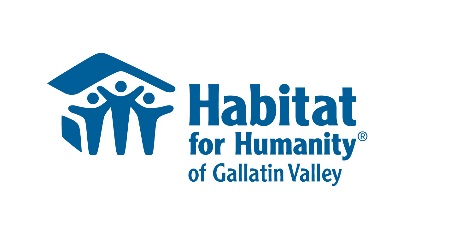 Habitat for Humanity Selection Process
Acceptance into Program:

	Complete 500 hours of sweat equity
		250 per family
		250 from family and friends

	Participate in construction 
		Learn what and how
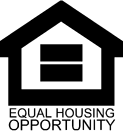 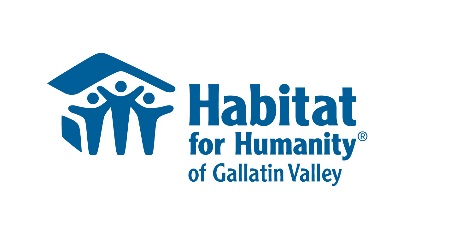 Habitat for Humanity Selection Process
Acceptance into Program:

	Complete Road to Home Class
		Financial Planning Class

	Continue to pay down debt
			No additional loans/failed payments

	Retain right to re-visit income to debt ratio
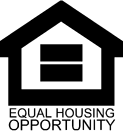 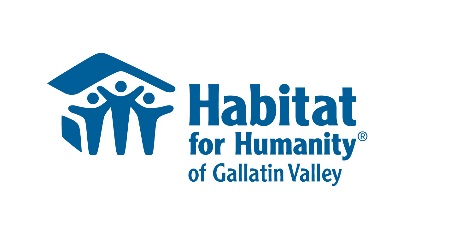 Habitat for Humanity Selection Process
House sold at Construction Costs
		
	First mortgage = construction cost @ 0%
	
	2nd  Mortgage = difference between 		    	MOBH and construction costs

	3rd Mortgage = difference between 				Appraised Value and Construction Costs
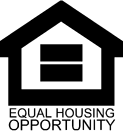 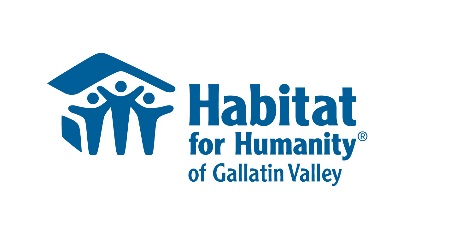 Habitat for Humanity Selection Process
Mortgage:

	60 days prior to closing
		review financial picture
		review ability to pay 
				mortgage
				taxes
				insurance
				HOA
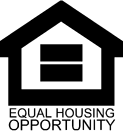 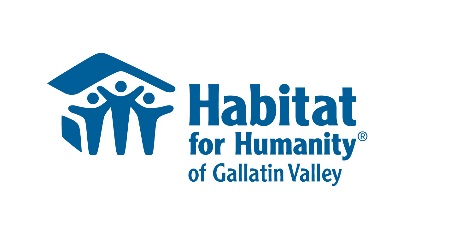 Habitat for Humanity Selection Process
After Sale:

	Habitat holds % of mortgages

	MBOH accepts 1st mortgage
		 Habitat holds 2nd and 3rd mortgages
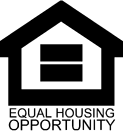 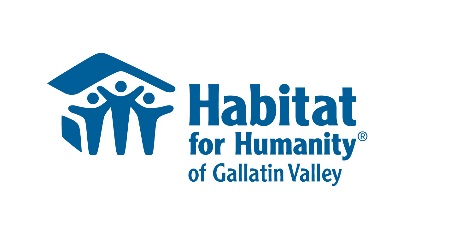 Habitat for Humanity Selection Process
After Sale:

		MBOH holds 1st mortgage
		 
		Habitat 2nd mortgage – difference 			between construction cost and payment 		to Habitat		

		3rd mortgage is difference between 			construction costs and appraised value
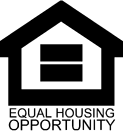 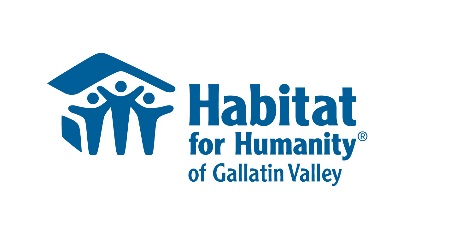 Habitat for Humanity Selection Process
Impact of MBOH Support:

	Provides Capital to continue building

	Enables Habitat to rely on clear 			funding for continuing our mission

	Helps stabilize an affiliate financially
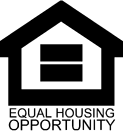 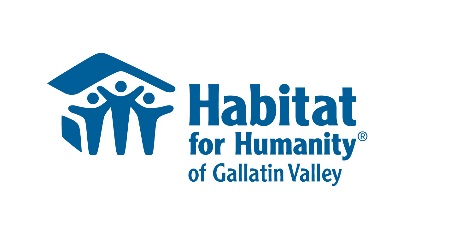 Habitat for Humanity Selection Process
Invite questions!
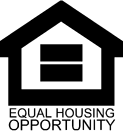